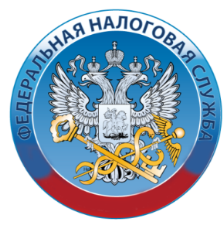 «Достоверность ЕГРЮЛ как основная составляющая прозрачного ведения бизнеса и комфортного налогового администрирования»
Заместитель начальника Межрайонной ИФНС России № 19 по Саратовской области 
Бохан Ольга Александровна
г. Саратов, ноябрь 2018 года
4
Признаки недостоверности сведений
1
4
МЕРОПРИЯТИЯ, ПРОВОДИМЫЕ В ЦЕЛЯХ ПРЕСЕЧЕНИЯ ДЕЯТЕЛЬНОСТИ ФИКТИВНЫХ КОМПАНИЙ
2016 - 4123
2017 -  3323
9 мес. 2018 - 1529
2
Динамика представления заявлений по форме № Р 34001
3
4
Динамика снижения количества юридических лиц с признаками «Массовости»
4
4
ДИНАМИКА СНИЖЕНИЯ ДОЛИ КОМПАНИЙ С ПРИЗНАКАМИ ФИКТИВНОСТИ
5
4
Количество недействующих юридических лиц, исключенных из ЕГРЮЛ
6
4
Проверка достоверности сведений в ЕГРЮЛ
установление 
сведений о 
не достоверности
журнал работы с недостоверными сведениями
Принятие решения о предстоящем исключении из ЕГРЮЛ
6 месяцев
7
внесение записи о недостоверности в ЕГРЮЛ
3
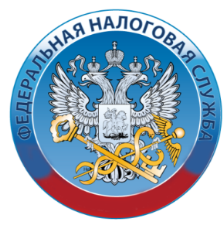 Спасибо за внимание!
4